Муниципальное бюджетное дошкольное 
образовательное учреждение
«Центр развития ребенка детский сад №8 «Огонек»
ПОД НОГАМИ СНЕГ СКРИПИТ,СНЕГ НАМ ЧТО-ТО ГОВОРИТ….
(исследовательский проект  для детей 6-7 лет)
Выполнила: Кочемазова Полина,  6 лет 
воспитанница подготовительной группы 
Руководитель: Малова Галина Владимировна
воспитатель 1 квалификационной категории
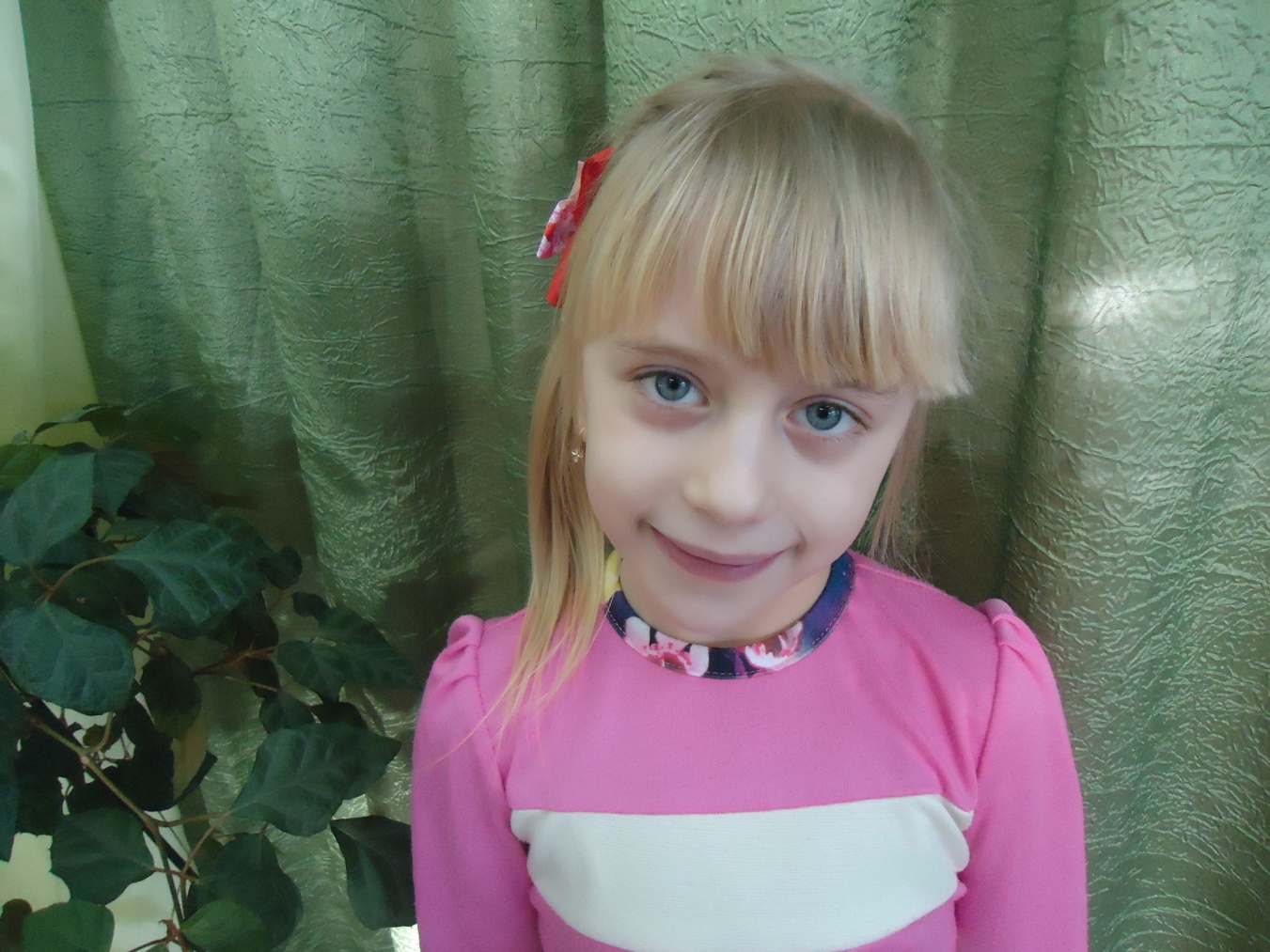 Здравствуйте! 
Я - Полина Кочемазова.
 Мне 6 лет. 
Я хожу в детский сад №8 «Огонек»
Однажды на прогулке мы с ребятами играли в игру «Слушаем зиму» и  услышали, как под ногами прохожих хрустит снег.  Возникло желание  узнать: ПОЧЕМУ СНЕГ ХРУСТИТ? ЧТО ЭТО ЗНАЧИТ?
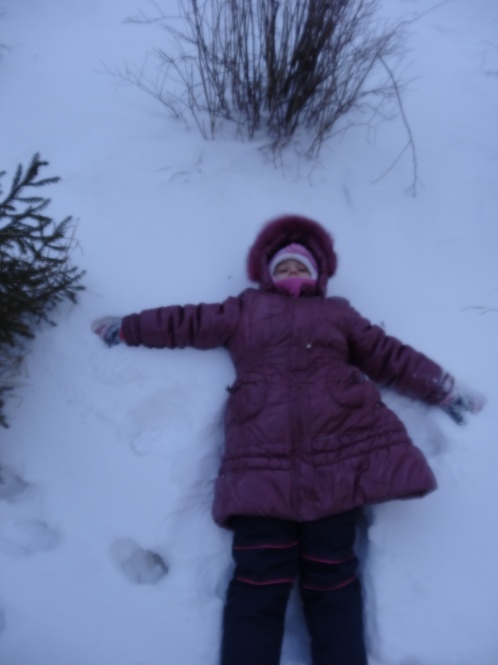 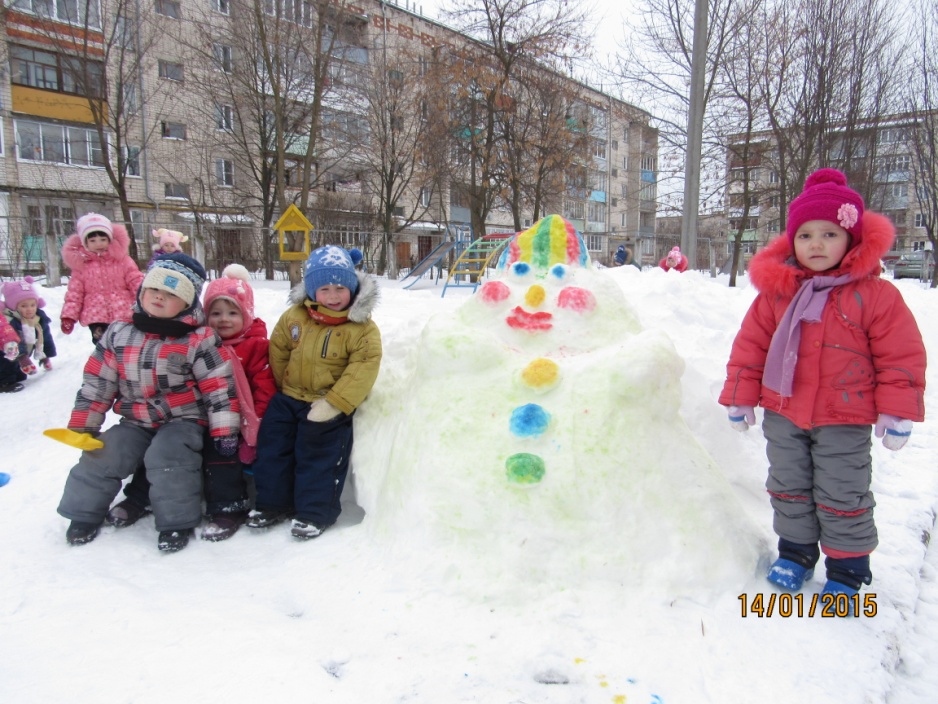 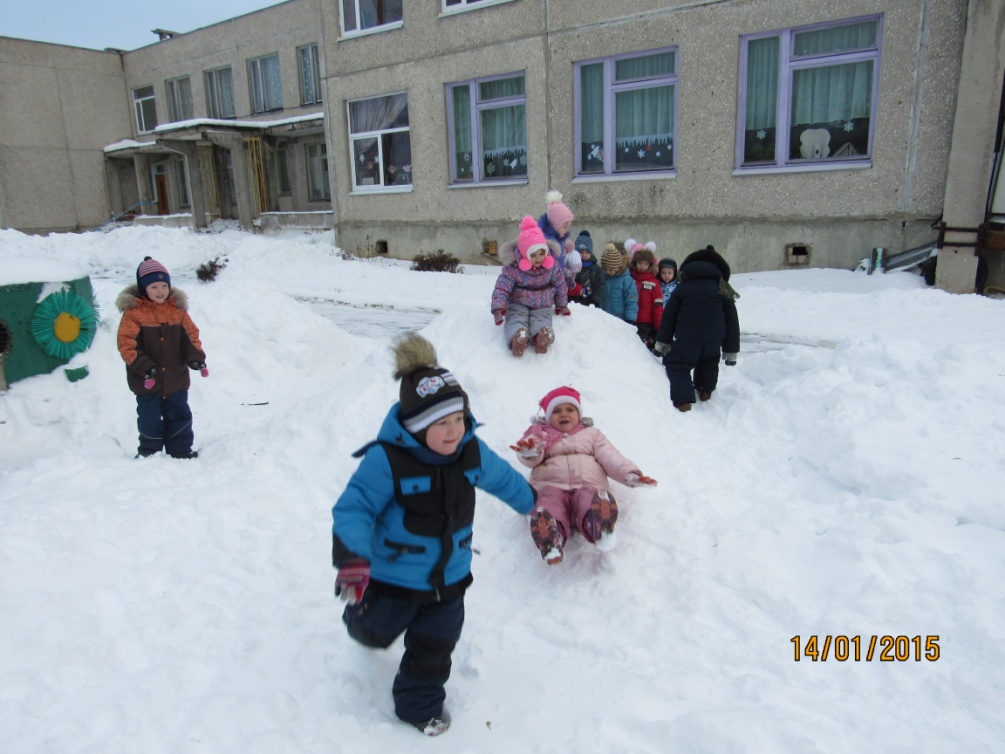 Гипотеза:  
«Хруст»- это снег что- то говорит. ЧТО?

 Как узнать?
-вспомнить, что я знаю о снеге;
-спросить у воспитателя,  у мамы;
- посмотреть по интернету;
-почитать энциклопедию;
- проверить самостоятельно (опыты)
Опыт 1.  Снег – это много  снежинок. Какие они?1. Рассматривала снег на ладошке. Сравнивала. Хотела узнать, что такое снежинка и из чего она состоит.2. Рассмотрела снежинку в микроскоп. Она состоит из тонких льдинок – палочек- кристаллов.   Вывод: Снежинки бывают разной формы и состоят из ледяных кристаллов.
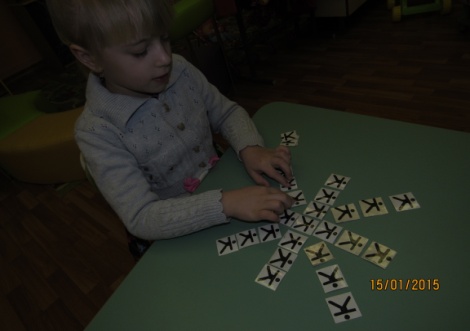 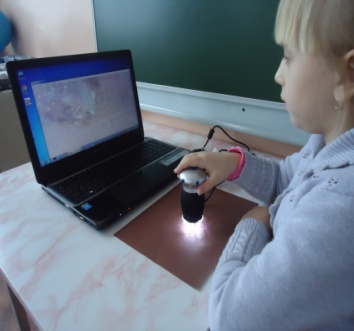 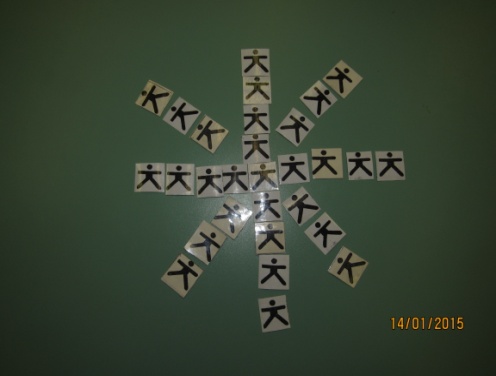 Опыт 2.  С чем же можно провести эксперимент для определения хрустит – не хрустит? Соль состоит из кристаллов. Посмотрела  в микроскоп. Точно. Соль - кристаллики. 
Вывод: Можно провести с ней эксперимент вместо снега.
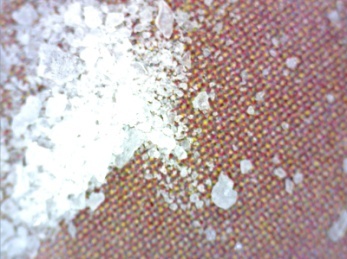 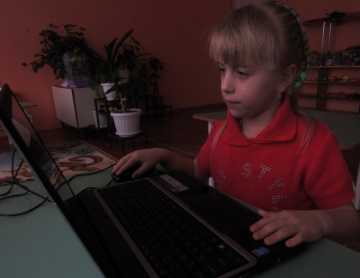 Опыт 3. Положила в тарелку много соли – нажала – хрустит.
 Вывод: Снег (соль) – кристаллы – При надавливании они трутся между собой и издают звук. Что они говорят? Пока не знаю.
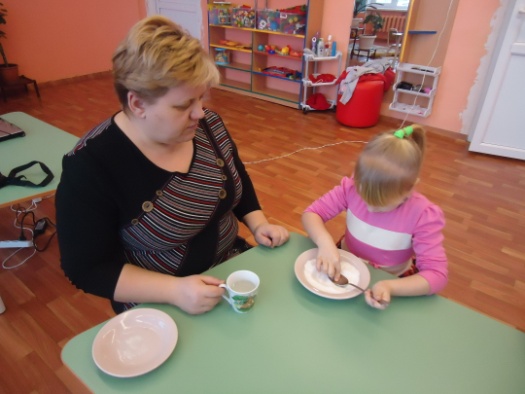 Опыт 4. В выходной день мы пошли с мамой и сестренкой гулять. Было тепло. Ярко светило солнце. Я решила рассказать маме и сестренке о том, почему скрипит снег. Нажала. НЕ СКРИПИТ!
 У НАС ВО ДВОРЕ СНЕГ ДРУГОЙ? 
Вывод: Снег бывает разный?
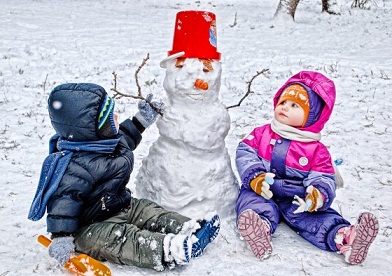 Опыт 5.  Вспомнила: 
 Когда гуляли в детском саду - было морозно.
 Когда гуляли с мамой - было тепло.
 В теплую погоду  снег тает. 
 Если тает - в нем появляется вода. 
 Выложила из волшебных человечков 
 Снег: в морозную погоду –




 Снег: в теплую погоду (подтаявший)



Вывод: В морозную и теплую погоду состав снега разный.
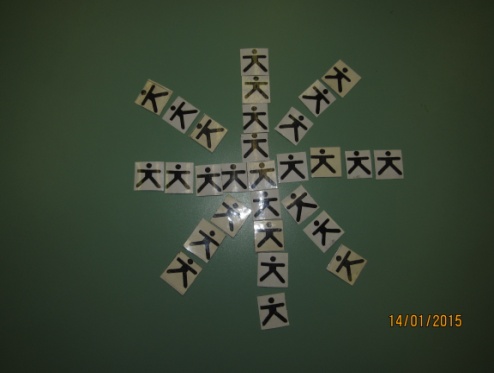 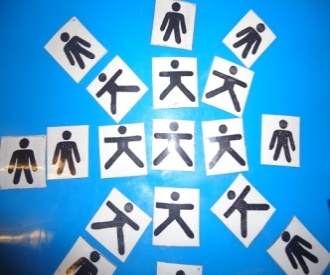 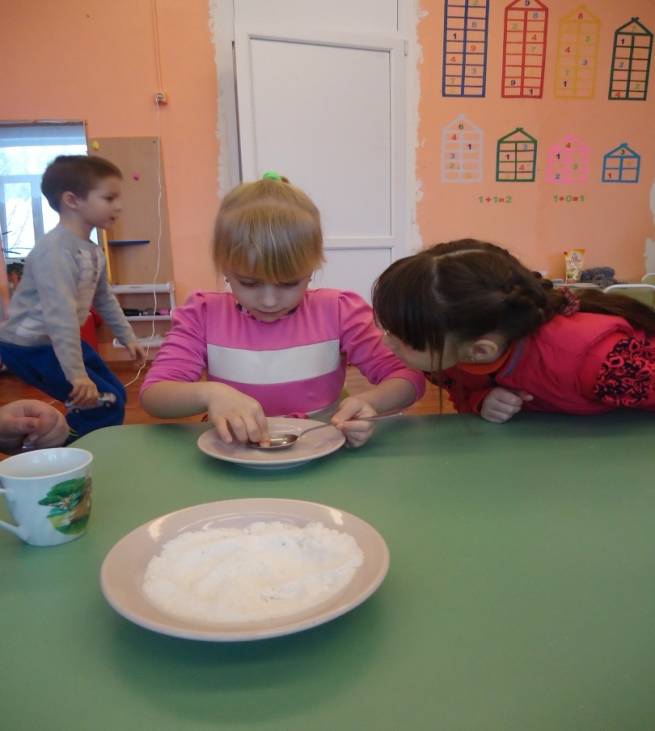 Опыт 5.
Проверила эксперимент на соли: налила чуть - чуть  воды. Надавила. НЕ ХРУСТИТ!.
Вывод: Если соль  влажная – не хрустит. 
Значит, в подтаявшем  снегу была вода?
Опыт 6. Посмотрела на подтаявший снег в микроскоп. Точно. Среди кристаллов – жидкость. 
 Вывод: В подтаявшем снеге жидкость,  поэтому он не скрипит.
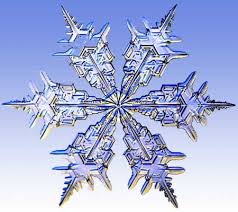 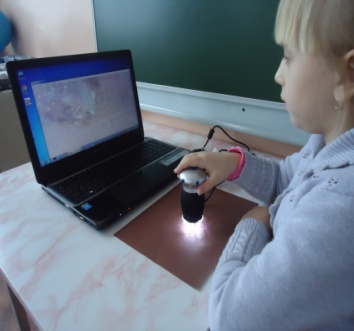 По результатам проведённого исследования сделала вывод:
Снег «говорит» только в холодную погоду, потому, что температура воздуха низкая. Если у вас нет термометра,  можно узнать о погоде по хрусту снега.  Хрустит – морозно. 
1.Мороз -  опасно для человека: можно замерзнуть. 
2.Нужно одеваться теплее.
3. В мороз не будет лепиться снеговик, поэтому игры нужно брать другие, например, катание на лыжах.
Теперь я  поняла, что «говорит» снег: 
 в морозную погоду надо соблюдать правила поведения   и безопасности,  потому, что холодно.  А это опасно для человека! 
 Чтобы рассказать об этом 
ребятам вместе  мамой 
мы решили 
  нарисовать  плакат 
«Что говорит снег?».
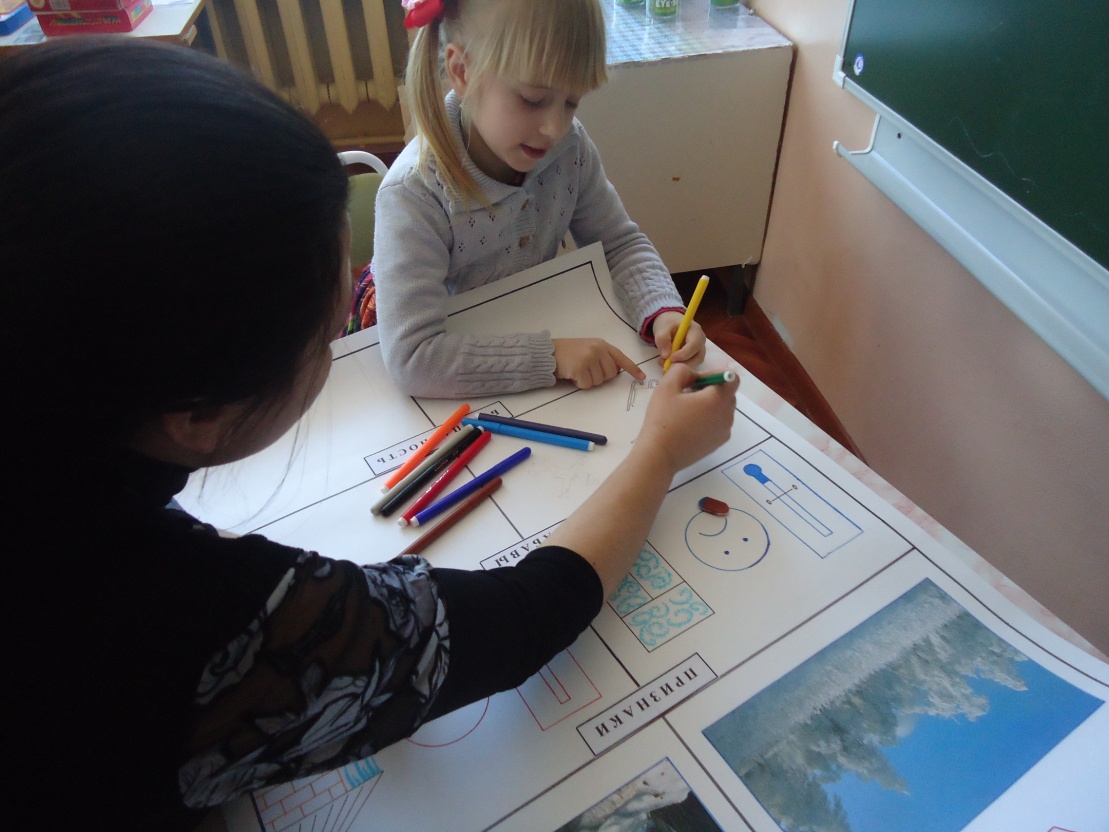 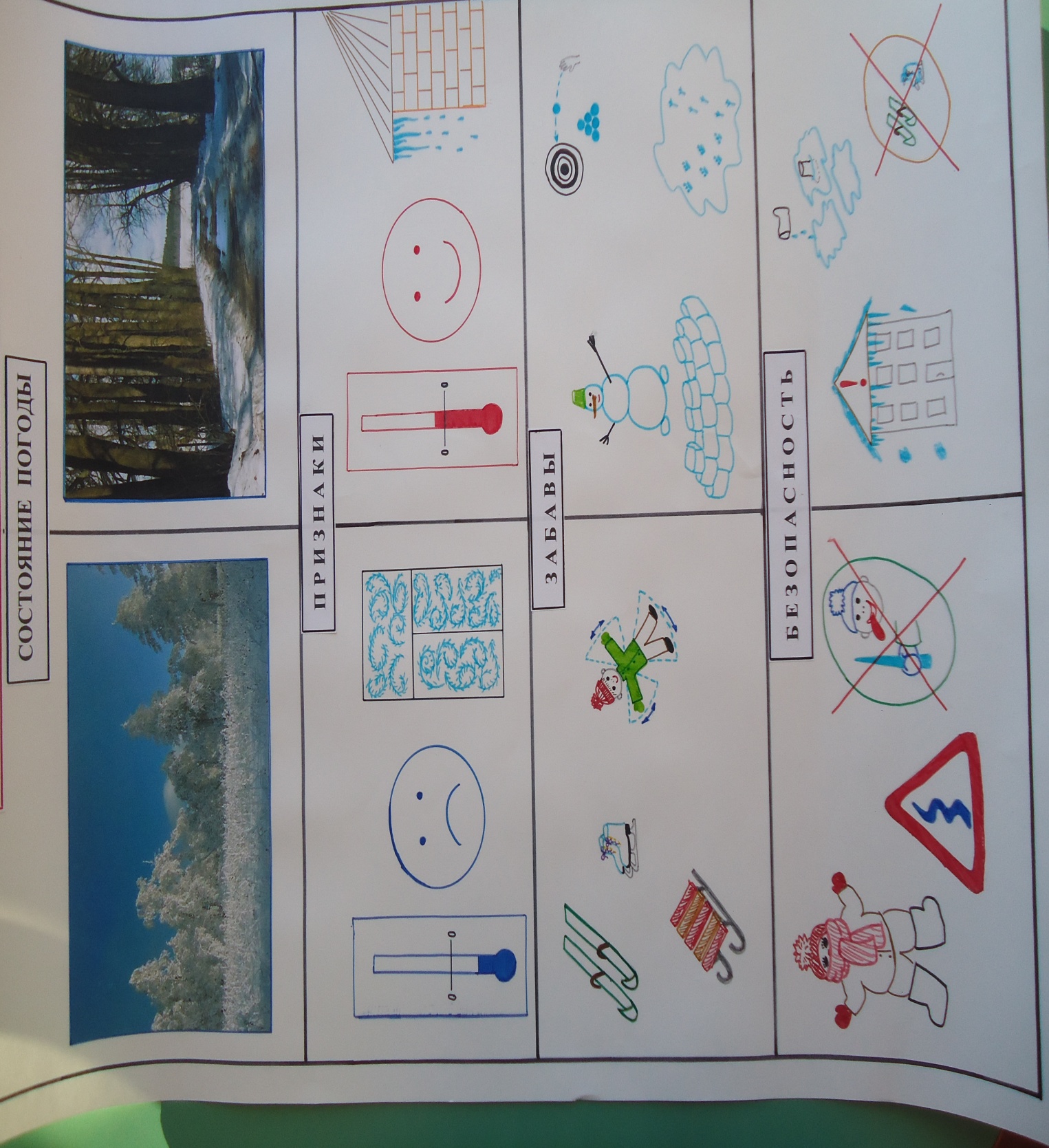 Таким образом, моя гипотеза подтвердилась: 
снег  своим хрустом предупреждает нас об опасности – низкой температуре. 
Для того, чтобы это проверить, мне понадобилось:
-снег, соль, вода, микроскоп, чашка, ложка, компьютер, волшебные человечки, лист ватмана, фломастеры, большая детская энциклопедия.
 
	В своей работе я использовала:
-беседы со взрослыми,
-поиск информации в литературе, Интернете;
-наблюдение,
-конструирование,
-опыты с материалами.